PERSPECTIVA HISTÓRICA DE LAS POLÍTICAS PÚBLICAS DE SEGURIDAD en AMERICA LATINA
INDICE
La emergencia de un área de políticas públicas: la seguridad ciudadana y su contexto
Conceptos fundamentales 
Desarrollo de las Políticas de seguridad
Sus resultados
Obstáculos políticos para el desarrollo de políticas innovadoras
La Difusión de Programas de Seguridad Ciudadana  en América Latina
La pacificación en América Central y las transiciones a la democracia en Suramérica abren espacio al crecimiento del delito común
Crean la necesidad de modificar el sistema de justicia penal
Se crean nuevas policías civiles
Se inician los primeros esfuerzos por ejecutar programas preventivos
Aparecen los primeros esbozos de investigación académica en la región
Todo esto ocurre en el contexto del predominio de la Nueva Gerencia Pública
QUÉ ES SEGURIDAD CIUDADANA
la seguridad ciudadana es la situación social en la que todas las personas pueden gozar libremente de sus derechos fundamentales, a la vez que las instituciones públicas tienen la suficiente capacidad, en el marco de un Estado de Derecho, para garantizar su ejercicio y para responder con eficacia cuando éstos son vulnerados (CIDH)
Grandes Nociones e Ideas fuerza de la nueva área de políticas
Enfasis en la profesionalización de los procesos de implementación de proyectos
Reforma procesal penal
Enfoque preventivo de control de factores de riesgos
Implementación de experiencias exitosas en otros países
… para hablar de
políticas públicas…
“Tras la definición de una  política pública hay un  proceso político en que  diversos actores  explicitan sus intereses y  pugnan porque los  contenidos concretos de  la política pública  incorpore y satisfaga
esos intereses”

Olavarría (2007)
Material docente AMohor-CESC 2018
Algunos Desarrollos Significativos
Desde la segunda mitad de los 90 se fortalece la cooperación internacional en materia de seguridad ciudadana:
Se basa en el concepto de seguridad ciudadana
Enfatiza fortalecimiento institucional
Difusión de buenas prácticas
Descentralización en la ejecución de políticas
Coordinación intersectorial
Esfuerzos Iniciales de Evaluación de Resultados
CLASIFICACIÓN DE PROGRAMAS PREVENTIVOS (Welsh and Farrington)
There are many possible ways of classifying crime prevention programs. 
 Developmental prevention refers to interventions designed to prevent the development of criminal potential in individuals, especially those targeting risk and protective factors discovered in studies of human development . 
Community prevention refers to interventions designed to change the social conditions and institutions (e.g., families, peers, social norms, clubs, organizations) that influence offending in residential communities . 
Situational prevention refers to interventions designed to prevent the occurrence of crimes by reducing opportunities and increasing the risk and difficulty of offending . 
Criminal justice prevention refers to traditional deterrent, incapacitative, and rehabilitative strategies operated by law enforcement and agencies of the criminal justice system
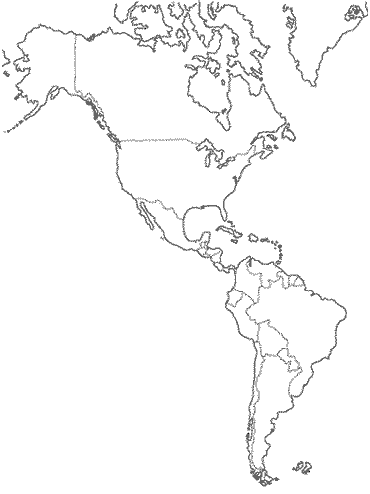 Difusión de instrumentos de evaluación
“La aplicación sistemática de procedimientos y métodos de investigación social para evaluar  y sopesar  la conceptualización, diseño, implementación y utilidad de programas de intervención social”  

(Rossi y Freeman, 1993)
Utilidad de las evaluaciones de proyectos:

Mejorar la calidad de los diseños de intervención, a partir de la información de lo que funciona. 
Juzgar la efectividad de la estrategia de intervención y las razones del éxito o fracaso del programa, además de conocer si los objetivos planteados han sido alcanzados.
Comprender los resultados negativos que podría haber tenido la estrategia.
Rendir cuentas ante los patrocinadores del programa y la comunidad en general.
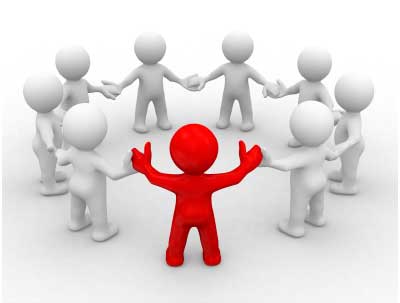 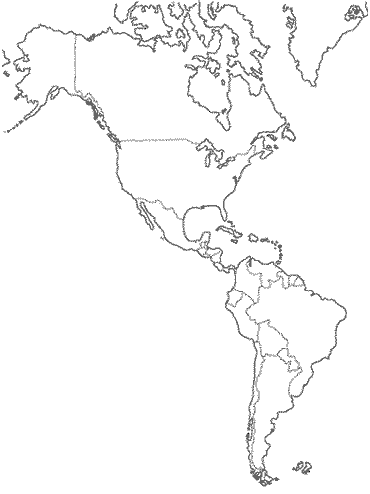 1. Dónde estamos en materia de medición de la efectividad: El estado del conocimiento internacional en materia de programas eficaces y su uso práctico
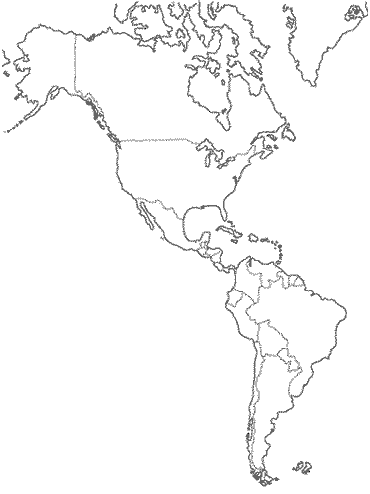 1. Dónde estamos en materia de medición de la efectividad: El estado del conocimiento internacional en materia de programas eficaces y su uso práctico
Dónde estamos en materia de intervenciones en América Latina y El Caribe.
Una visión general de la realidad de la región

Antecedentes sobre  intervenciones en seguridad ciudadana 
Un número importante de países ha definido políticas de seguridad ciudadana integrales (Chile, Brasil, Panamá, Costa Rica, Perú, Ecuador, Panamá, entre otros)

Predominio de las intervenciones basadas en el sistema de justicia penal, con énfasis en detenciones policiales y el fortalecimiento de policías y justicia penal.

En años más recientes se han diversificado las estrategias de prevención utilizadas, las que comprenden programas de cultura cívica, en combinación con intervenciones urbanas y accionar policial.

Los actores que intervienen en programas de seguridad se han diversificado: el gobierno central, gobiernos regionales,  municipios,  organizaciones no gubernamentales.
¿Y LOS RESULTADOS’
INFORMACIÓN PARA LA PREVENCION DEL DELITO Y LA VIOLENCIA (Javier Vilalta, BID, 2017
Por todos es conocido que la región latinoamericana es la región con más homicidios del mundo (UNODC, 2014). No obstante, lo más preocupante es la tendencia de estos delitos. Entre 2000 y 2013, los homicidios se redujeron en todas las regiones del mundo, con la excepción del continente americano, en especial debido a las altas tasas de América Latina y el Caribe 
Implicaciones en política pública: Estudios históricos basados en evidencias empíricas muestran que la violencia homicida y las posibles confrontaciones entre individuos se pueden reducir si se logran los siguientes avances: un estado de derecho, gobiernos y arreglos sociales que reduzcan la proclividad a la venganza y justicia por mano propia; un mayor nivel de protección contra riesgos naturales y sociales que facilite la cohesión entre conocidos y desconocidos; y un mayor autocontrol y un mejor trato entre civiles (Eisner, 2013).2
Independientemente de la violencia homicida, la proporción de adultos víctimas del delito está aumentando en la región , aunque el riesgo de victimización no se distribuye de manera uniforme entre la población. La población masculina tiende a sufrir mayores niveles de victimización; no obstante, nótese que la victimización de las mujeres crece más y más rápidamente.
La victimización es un problema eminentemente urbano, donde el tamaño de la ciudad importa. Los mayores incrementos en las tasas de victimización en nuestra región se encuentran en las ciudades grandes, pequeñas y en las áreas rurales, mientras que en las ciudades capitales y en las ciudades medianas, la victimización se mantiene relativamente estable o crece menos
El miedo al crimen o la percepción individual de que es posible ser víctima de un delito reducen significativamente la calidad de vida. El miedo al crimen modifica hábitos, restringe la movilidad y modifica los espacios públicos y privados (Vilalta, 2015). Este es un problema persistente en Latinoamérica . La tasa de miedo al crimen es superior a la del crimen per se: el miedo es un problema más generalizado que el delito
Nuestra población carcelaria crece exponencialmente , y es urgente una política de prevención terciaria efectiva para esta población de alto riesgo criminológico; un riesgo que consiste principalmente en su elevada proclividad a la reincidencia delictiva.
La investigación criminal en Colombia
Mildred Hartmann Arboleda
En primer lugar, debemos afirmar que la información cuantitativa indica dos temas preocupantes, de cara al objeto de estudio. El primero de ellos, está referido a la bajísima cantidad de resultados arrojados en el sistema acusatorio colombiano, que permitan descubrir al culpable de los delitos de mayor connotación social. La segunda, es que ya las cifras revelan la total ausencia de alguna exigencia en este sentido por parte de la Fiscalía General. Si bien la utilización sistemática de preacuerdos y negociaciones constituye un logro sumamente importante que vale la pena rescatar, cuando los delitos sí requieren algún nivel de investigación, el trabajo de la Fiscalía se caracteriza por ser sumamente lento y rodeado de trabas burocráticas, a la usanza del sistema tradicional. No se ha desformalizado la etapa de investigación, y al parecer la dotación de policías dedicada a esta tarea no es
Persecución Penal Efectiva Blanco, et.al
Las “pérdidas” del sistema de justicia penal se expresan en una tasa a nivel mundial de 53 personas condenadas por homicidio por cada 100 víctimas de homicidio registradas. En los 14 países de las Américas para los que se disponía de datos recientes, solo 35 personas fueron condenadas por homicidio por cada 100 víctimas de homicidio registradas. Esta tasa es marcadamente más baja que lo que se detecta en 10 países de Asia y Oceanía, en que 61 personas fueron condenadas por homicidio por cada 100 homicidios registrados, y en 21 países de Europa, en que 66 personas fueron condenadas por homicidio por cada 100 víctimas de homicidio
Algunas Razones para la Relativa Frustración de Expectativas
La presencia de un Estado violento en América Central que mantuvo ligazón con los actors previos a la transición
La inefectividad de las instituciones que no lograron responder a los desafíos
Factores politicos que dificultan modificar o dar continuidad a las políticas públicas
Los tropiezos en crear una gobernanza adecuada
La gobernanza busca comprender los procesos de decisión, gestión y desarrollo de lo público y colectivo, considerando la arquitectura de las relaciones entre los múltiples actores involucrados, sean estos públicos o privados, con distintos niveles de jerarquía o poder. 
Para comprender la gobernanza institucional es necesario considerar que ella se da en un contexto diverso, dinámico y complejo.
Renuencia a correr riesgos
we propose that policy entrenchment in developing democracies with weak institutions can also stem from politicians’ and other government officials’ incentives to avoid blame. In certain policy areas, politicians and governmental officials are mainly concerned with avoiding isolated, politically damaging events and thus prioritize minimizing the risk of their occurrence. We argue that such incentives to avoid blame for rare but salient crimes discourage political incumbents from repealing punitive criminal justice policies and pressure judges to enforce them to minimize risks to their reputation and chances of promotion. Hernán Flom
Yanina González
La ventana de oportunidad que se abre para reformas policiales se abre con algún escándalo y usualmente depende de que éste escándalo cause conmoción y que pueda tener repercusiones negativas para el gobierno en una próxima elección
CARACTERISTICAS DEL PROCESO DE FORMULACIÓN DE POLÍTICAS EN SC
UNA MIRADA ESTRATÉGICA PARA EL FUTURO
¿Cómo tenemos que realizar las políticas y programas?
Modelo de intervención basado en el enfoque de Salud Pública
SAMHSA  EE. UU.
Solución de un “problema”
Desplegar sostenidamente políticas y programas basados en evidencia, ejecutados con  calidad, y con las coberturas necesarias.
27
4. Pasos necesarios para llevar a cabo proyectos basados en evidencia  científica.
Etapas para el diseño de un proyecto o programa de intervención
-
mplificado
Marco teórico de  referencia  Revisión de  experiencias con  evidencia de  impacto
Diagnóstico  Caracterizar en  contexto, el objeto de  intervención y los  actores relevantes.
Implementación
Determinar
equipo  ejecutor
Determinar  beneficiarios
Definir los  objetivos.  Alcanzables,  acotados y  mensurables.
Actividades  Necesarias para  alcanzar los  objetivos
Definir  presupuesto
Componentes  temáticos
Construcción  de      indicadores
Monitoreo de  las     actividades
Diseño de la  evaluación
Evaluación
Estrategia e Innovación en Políticas de Seguridad
Una vision estratégica requiere pensar en escenarios futuros integrando  conocimientos y perspectivas de acción diversas. 
Para ello es necesario incorporar a diversos actores al proceso de pensar e imaginar distintas alternativas  
La mirada estratégica implica el desarrollo de diversos productos, pero a la vez el establecimiento de formas de relación entre actores que efectivamente contribuyan a cambiar el presente. 
(Sørensen and Torfing, 2011)
Atención al estudio del proceso de hacer políticas en seguridad ciudadana
Uso del conocimiento científico en la formulación de políticas 
La construcción de instituciones es esencial
Evidencia científica y su aporte al proceso político
El mundo de las políticas públicas está lleno de incertidumbres , los problemas parecen más complejos y el resultado de las soluciones es incierto. En este escenario, la evidencia científica puede ser un actor más relevante que en el pasado, de política muy ideológica. (Stoker,1999,1)
La utilización del conocimiento académico en el proceso de ejecución de políticas de seguridad
Modelo interactivo en que investigadores son unos entre varios participantes y las decisiones se adoptan como consecuencia de la experiencia, peso político y conocimiento de los participantes. 
Modelo político, en que el conocimiento apoya decisiones previamente adoptadas 
Modelo ilustrado en que el uso de la investigación a través de conceptos y perspectivas, pero no soluciones específicas  influyendo en el proceso político. (Weiss, 1979).
Redes entre investigadores, políticos y grupos de interés
“Policy communities” se desarrollan allí donde el Estado requiere apoyo para la implementación de políticas

Policy communities crecen allí donde no existen aún intereses institucionalizados, o donde no existen controversias fuertes.